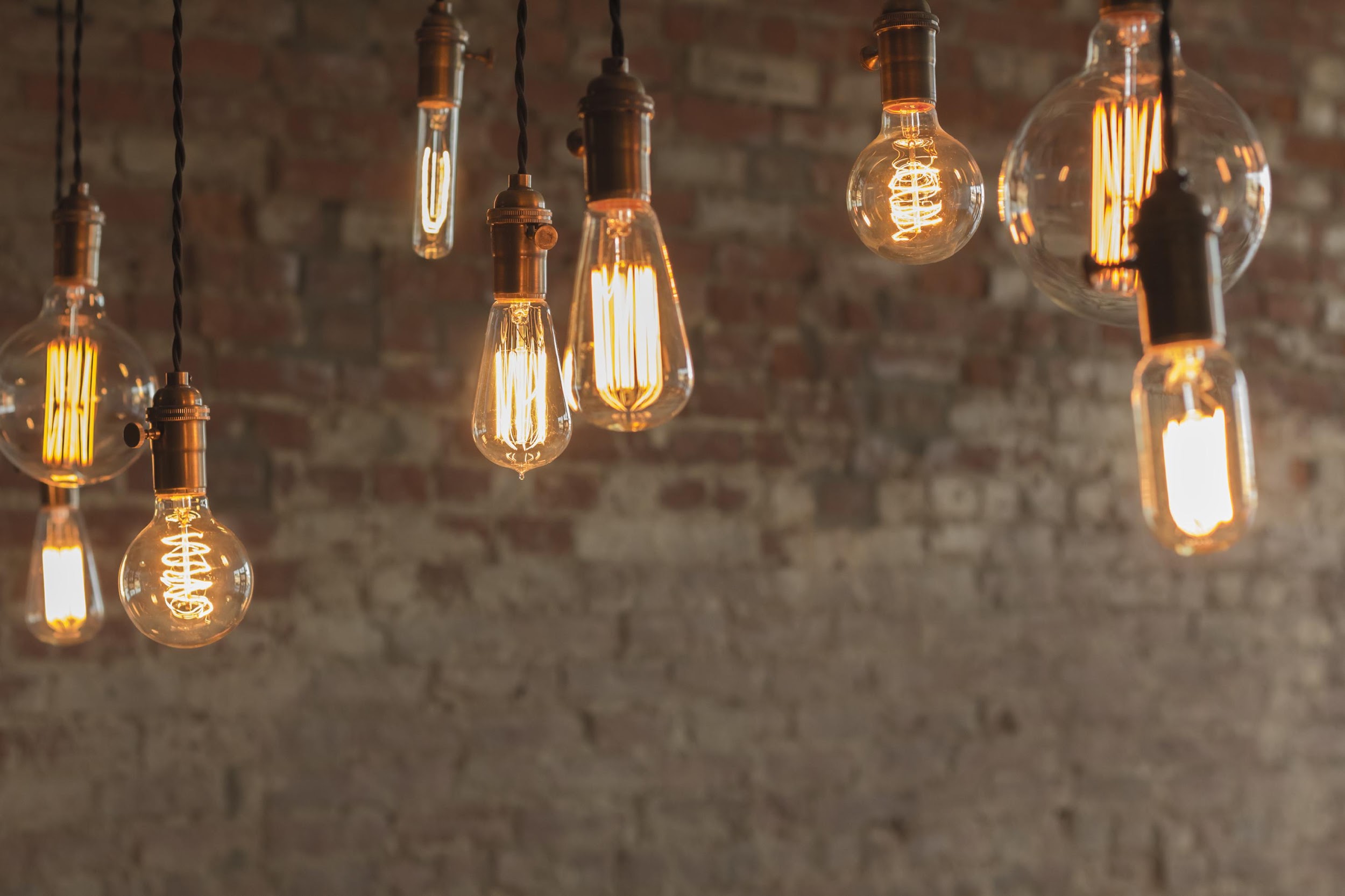 Invited Input to Nevada Regional Transmission Coordination Task Force

Oct. 28, 2024
Western Power Improvement: Market Expansion, Interconnection & Transmission Siting
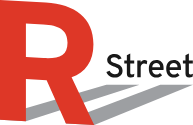 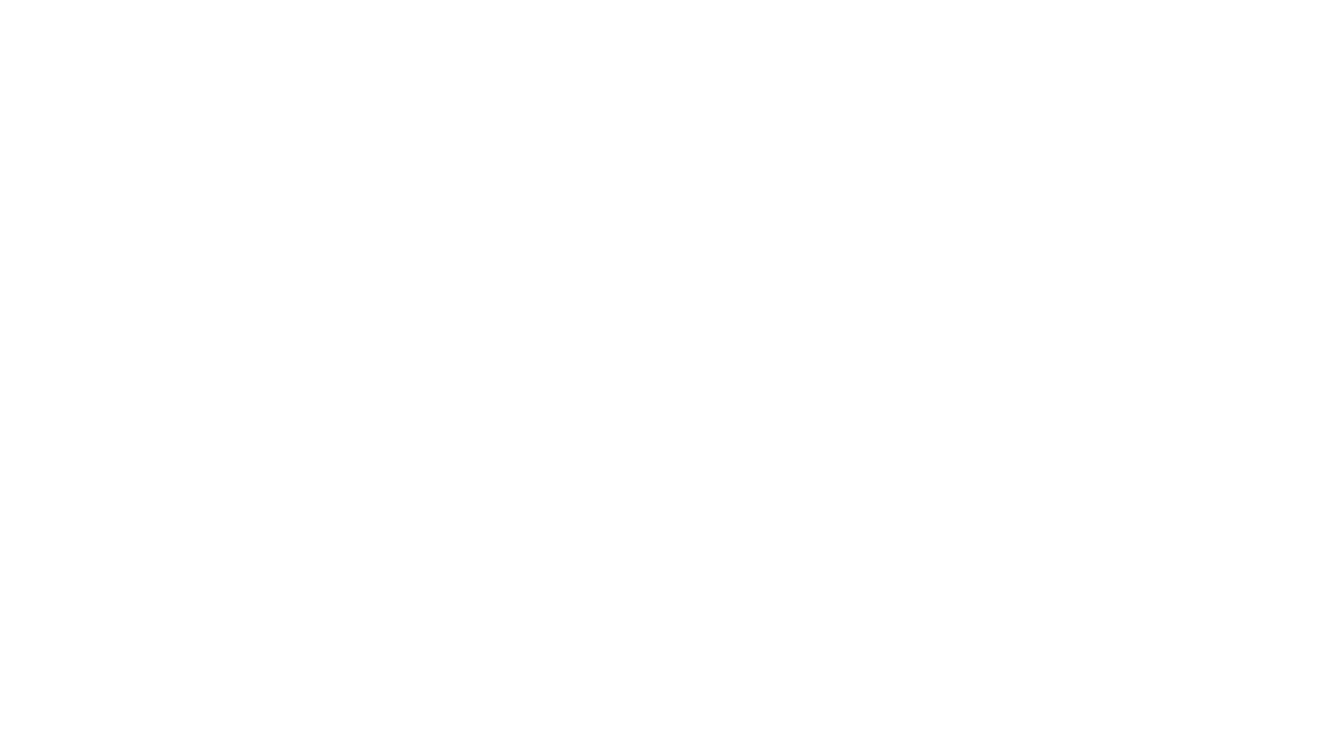 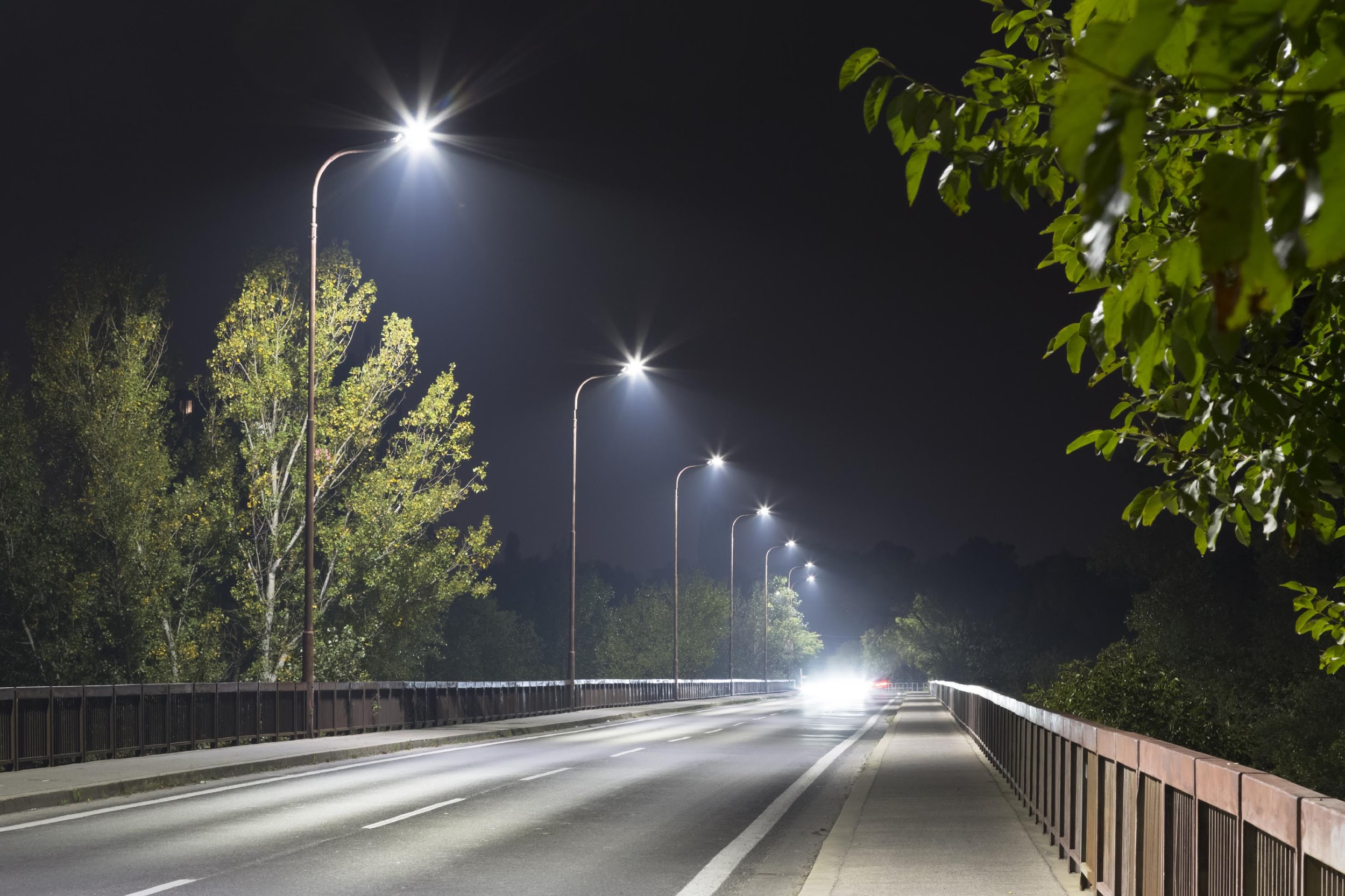 WHO  WE  ARE
R Street Institute is a nonprofit, nonpartisan, public policy research organization. Our mission is to engage in policy research and outreach to promote free markets and limited, effective government.
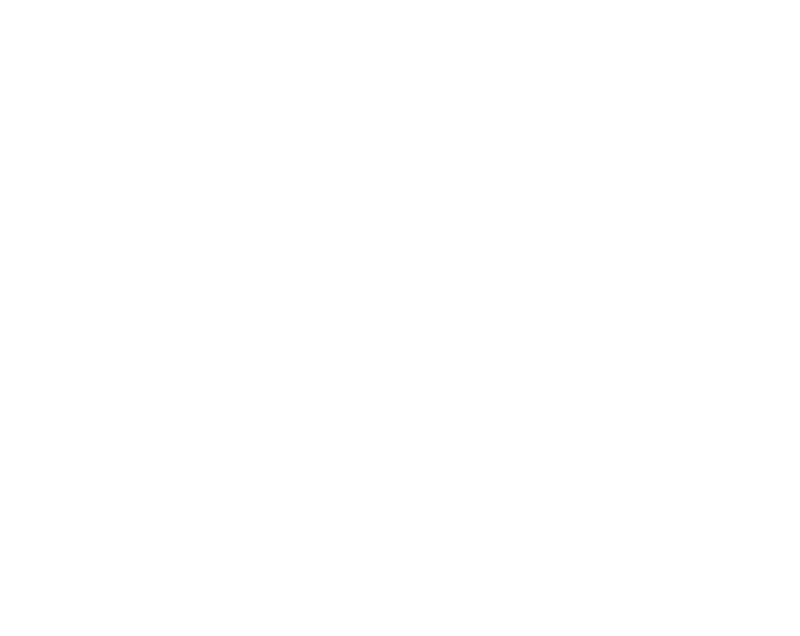 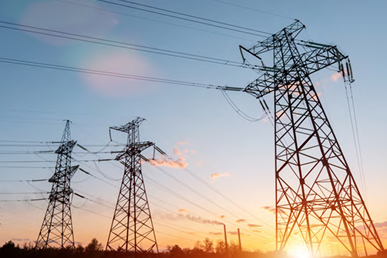 An RTO for the West: Opportunities and Options
Towards a Western RTO
RTOs generally 
Overwhelming positive & growing net benefits
Overcoming myths (e.g., ghosts of Enron)
Confront (surmountable) challenges (e.g., governance, admin/expertise/legal cost)
West moving toward “hybrid” model
Organized wholesale markets
Vertically-integrated cost-of-service 
Lessons from MISO & traditional SPP 
Fragmented functions 
Western Resource Adequacy Plan
Western Transmission Expansion Coalition
Unlike other RTO expansion
R Street Policy Study Sept. 2024
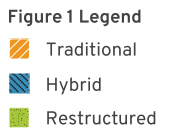 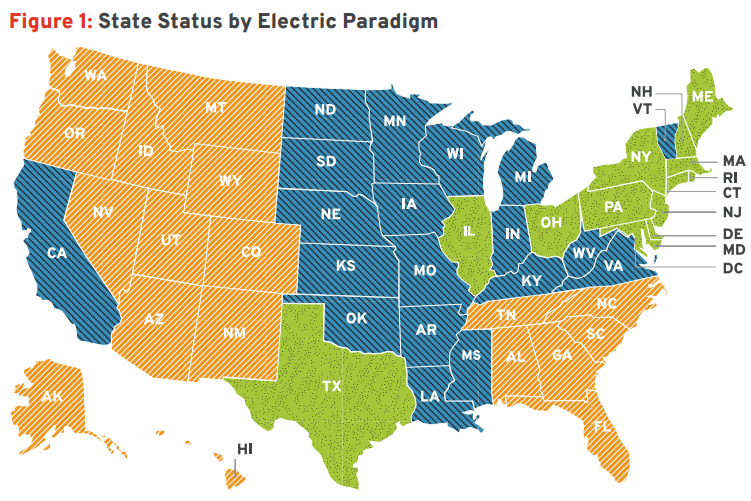 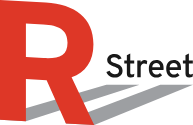 Source: R Street Electric Paradigms paper (2023)
RTO West: Technical Considerations
Lower costs and improve achievement of reliability and envir. goals
Align economic motives with engineering realities
Intraregional advantages 
E.g., lower barriers to entry  innovation & cost savings
E.g., superior resource dispatch
Better seams management 
Agreements to manage overloads caused by loop flows
Value grows w/ future resource mix
Esp. variable & use-limited resources
Technical-governance tradeoffs
SPP Markets+ thesis
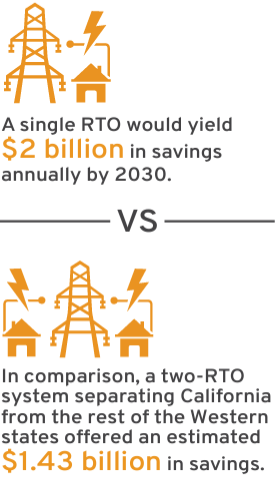 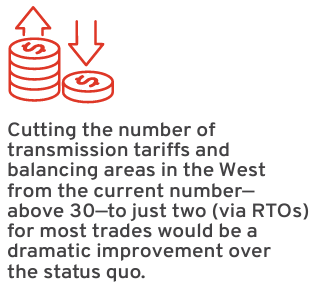 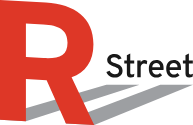 RTO West: Governance Considerations
RTOs generally: quasi-autonomous nongovernmental orgs
Improve accountability, remedy incumbent transmission owner favoritism
West specifically: CAISO governance uniqueness
States interests
Retain autonomy, better efficiency under “hybrid” than traditional model
More autonomy, less efficiency under “hybrid” than restructured model 
RTO functions: integrated vs. multiple orgs 
Resource adequacy: watch utility IRP-regional need alignment
Transmission: planning-operating divide
Market incrementalism: watch design, monitoring
State Autonomy Retained via Key Authorities
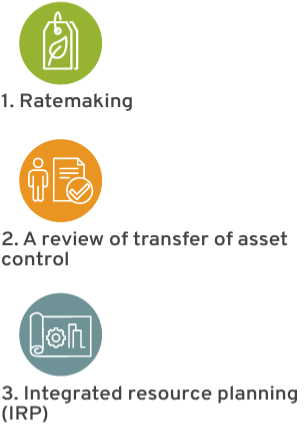 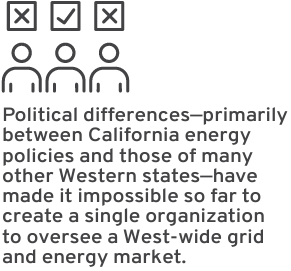 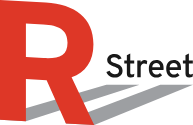 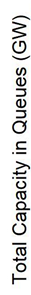 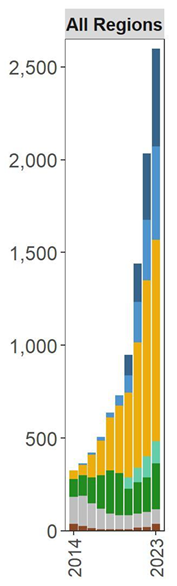 GW
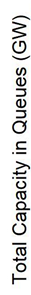 Interconnection Woes
2-3x+ delays 
Upgrade cost multiplying
Slow processing
RTOs inundated
Non-RTOs: far fewer requests
Order 2023… and beyond
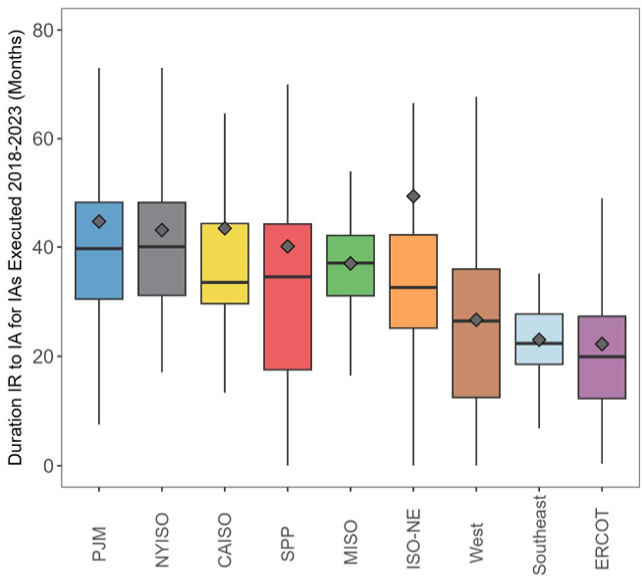 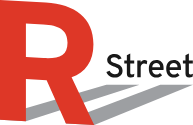 Source: LBL graphics
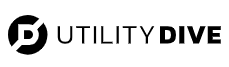 Interconnection Policy
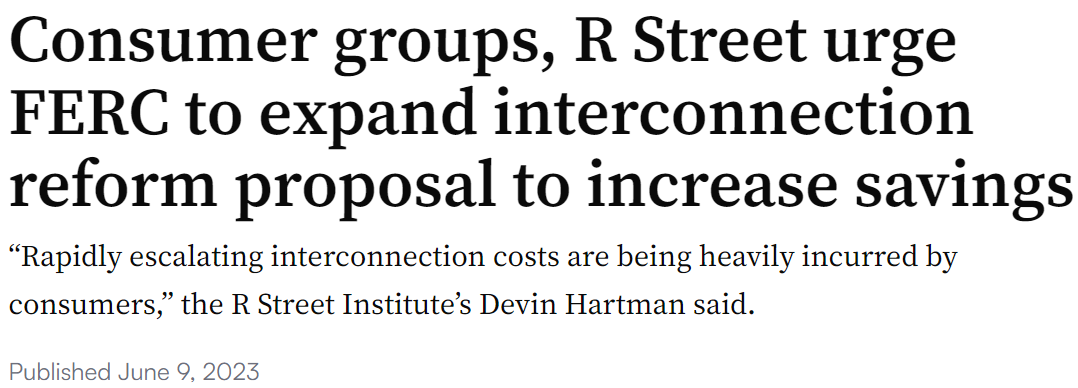 NOPR scope narrow 
Limited benefit vs expected improvements (eg MISO)
Incrementally beneficial 
Organized consumer letter ahead of O2023
Clarify: delays, costs mostly passed to consumers
Motivate supplemental action 
Parties sought action on letter post-O2023
Sen. Cortez-Masto’s EGIPA introduced 
FERC held workshop (RSI testimony, comments)
Regions taking various indep. actions
Mixed results
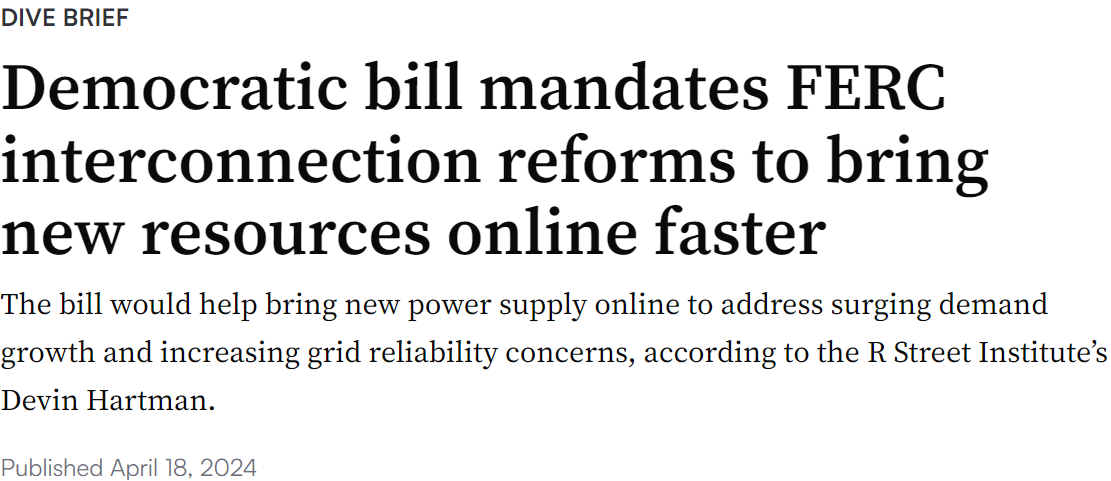 Innovations and Efficiencies in Generator Interconnection Workshop
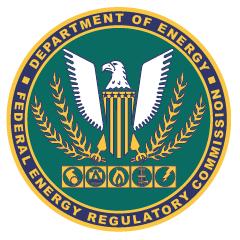 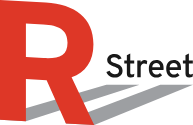 Outstanding Reform Priorities
Accurate & consistent study assumptions.
Adopt cost-effective network upgrades policy (emphasis on transmission planning). 
Evaluate advanced transmission technologies and redispatch for upgrade solutions. 
Permit fast-tracking of requests for “as-available” interconnection service. 
Generator bears the risks of curtailment and congestion. Ineligible (initially) for capacity valuation. 
Use advanced computing & management practices to expedite interconnection studies.
FERC likely to encourage further “bottom-up” regional improvements 
(i.e., tech conf, reporting, policy statement; supplem. rulemaking unlikely)

Western Region Takeaway: Lead on Finishing Reforms
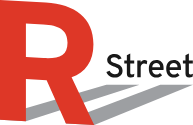 Interconnection Priorities
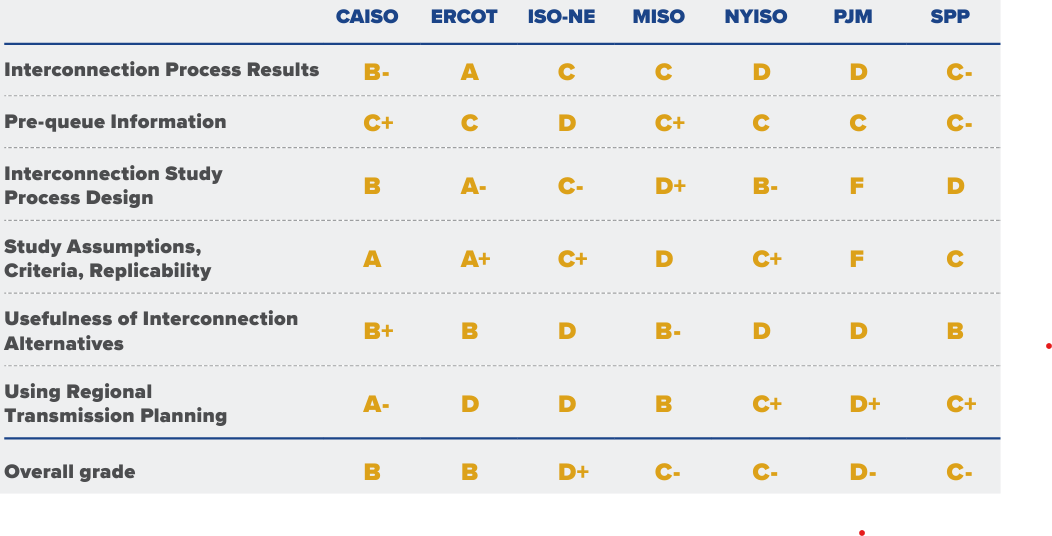 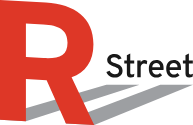 Source: Grid Strategies & Brattle interconnection report card (Feb. 2024)
New Project Driver (2010-2020)
Transmission Permitting & Siting
FERC: limited backstop authority
Unusual: often interstate infrastructure has federal preemptive authority
Senate legislation pending
State: primary jurisdiction (intra- and interstate)
Local: pronounced role, varies by state
Tribal, private authority roles 
Effects: 
Piecemeal, haphazard, uncoordinated across jurisdictions
Local projects often exempt
Biases favor intrastate  suppress interstate 
State improvements (forthcoming paper) 
Better benefits info/accounting
Incumbent/non-incumbent equivalency  
Lower specious litigation risk
Legit harm considerations only, appeals process, etc.
Status quo encourages diseconomies of scale; mostly incremental reliability upgrades
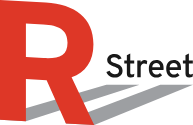 Source: data from Niskanen, C Three Group
Load Growth Readiness
Organized, regional market adoption 
Well-designed markets
Efficient transmission practices 
Efficient interconnection practices
Streamlined permitting & siting
Quality consumer choice
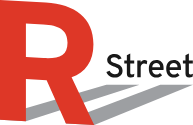 Thank you!
Devin Hartman
dhartman@rstreet.org
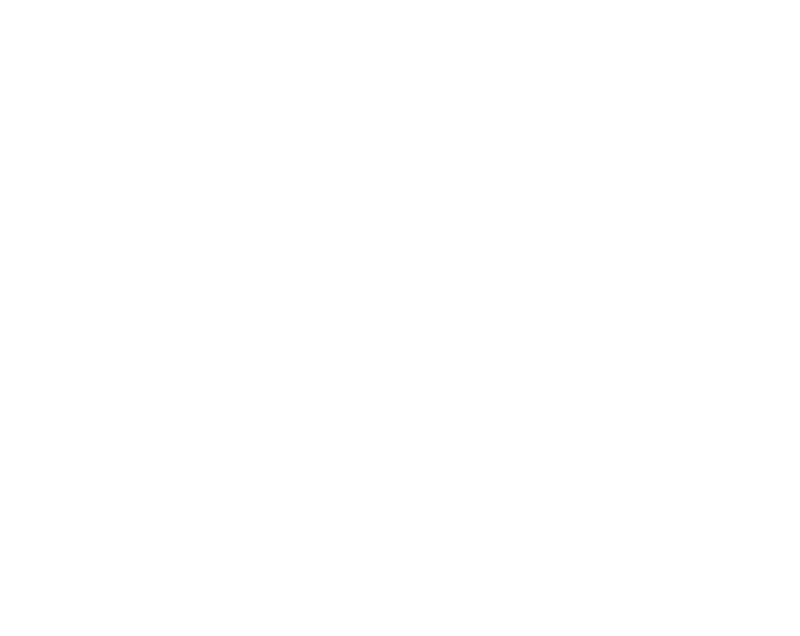 12